UBND quËn LONG BIÊN
TRƯỜNG MÇm non THƯỢNG THANH
LĨNH VỰC PHÁT TRIỂNNGÔN NGỮ
TruyÖn : Thá con qua ®­êng
Løa tuèi : 24 – 36 th¸ng
Giáo viên: Phạm Thị Khoa
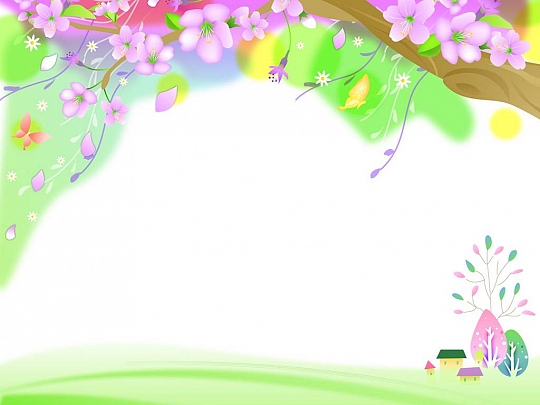 - KiÕn thøc : 
 + TrÎ nhí tªn truyÖn “Thá con qua ®­êng”, Tªn c¸c nh©n vËt: Thá mÑ,thá con, B¸c GÊu
 + TrÎ hiÓu néi dung c©u chuyÖn: V× Kh«ng nghe lêi mÑ dÆn nªn thá con suýt bÞ « t« ®©m khi tù ý qua ®­ưêng, nhê sù gióp ®ì cña b¸c gÊu nªn thá con ®· an toµn vÒ nhµ víi mÑ
TrÎ nhí ®­îc hµnh ®éng vµ lêi nãi cña nh©n vËt theo tr×nh tù chuyÖn                     
- Kü n¨ng   : 
+ TrÎ chó ý l¾ng nghe c« kÓ chuyÖn
+ TrÎ trÈ lêi  ®­îc c©u hái cña c«
+TrÎ thùc hiÖn ®­îc mét sè hµnh ®éng theo néi dung chuyÖn:Chµo hái, c¶m ¬n, xin lçi
+VËn ®éng theo nh¹c: TËp l¸i « t«
-Th¸i ®é:     
+Gi¸o dôc trÎ nghe lêi ng­êi lín, kh«ng ®­îc tù ý ®i ra ®­êng mét m×nh
+TrÎ hµo høng tÝch cùc tham gia vµo c¸c ho¹t ®éng c« tæ chøc
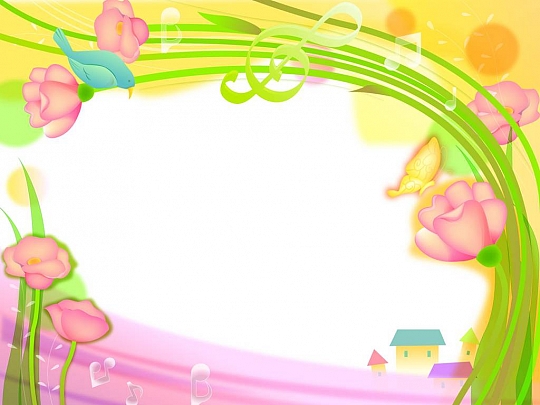 II . ChuÈn bÞ : 
*§å dïng cña c«:
+C« kÓ chuyÖn diÔn c¶m, thay ®æi giäng phï hîp víi néi dung chuyÖn
+ Gi¸o ¸n ®iÖn tö minh häa, m¸y chiÕu Protzeestes
+KÞch b¶n ®­îc chuyÓn thÓ
+Trang phôc cña thá mÑ, thá con, b¸c gÊu, m« h×nh «t«, s©n khÊu
 c¶nh theo néi dung chuyÖn
+§µn nh¹c bµi h¸t”TËp l¸i «t«” “§i ®­êng em nhí”, nh¹c nÒn 
kÓ chuyÖn
+ M«i tr­êng trang trÝ theo chñ ®Ò giao th«ng
*ChuÈn bÞ cña trÎ
+ V« l¨ng l¸i «t«
Trang phôc trÎ gän gµng
*§Þa ®iÓm: Häc trong líp, trÎ ngåi h×nh vßng cung
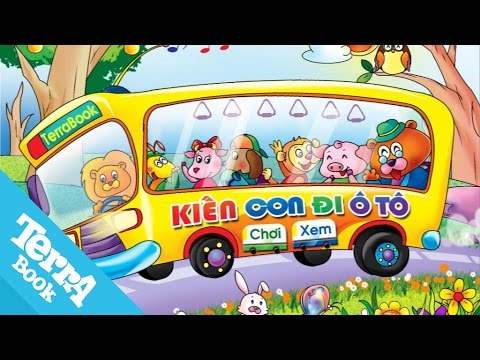 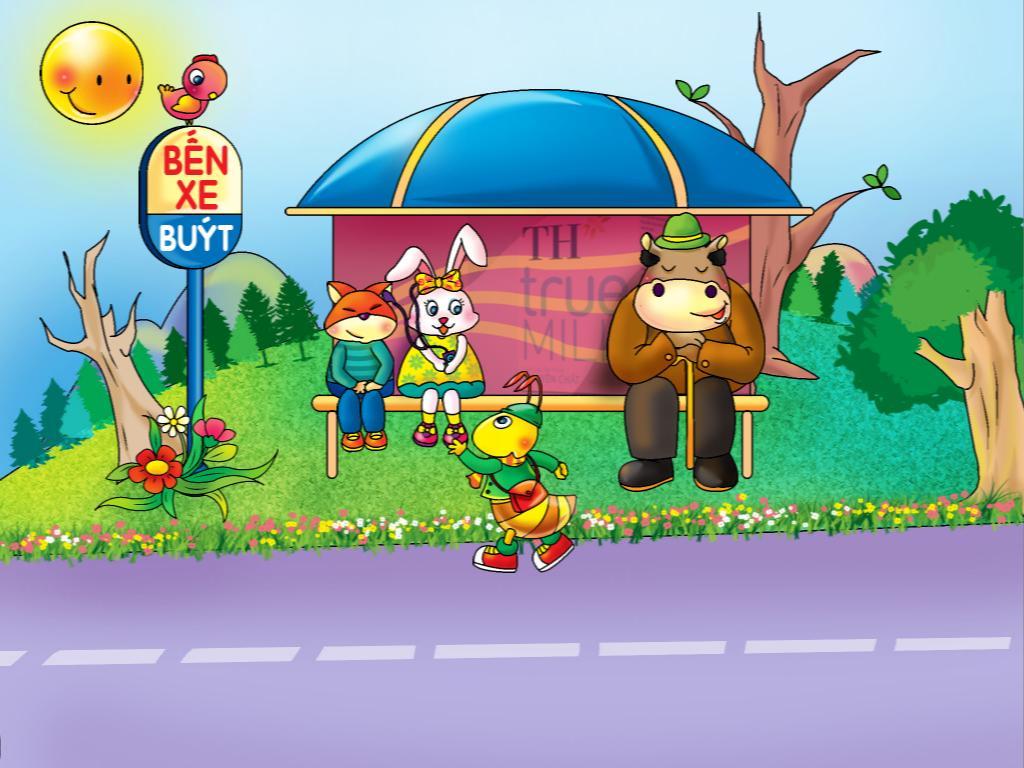 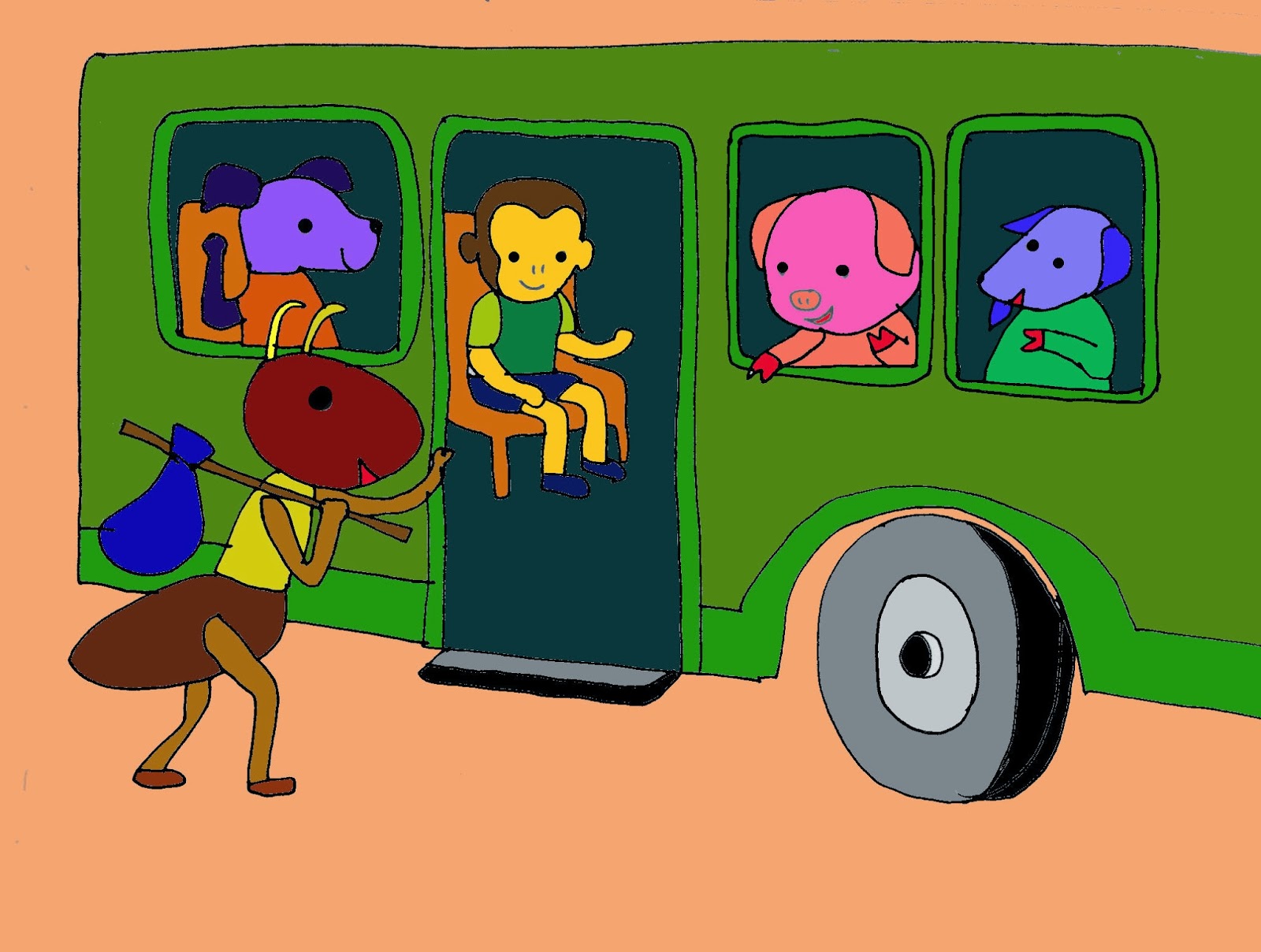 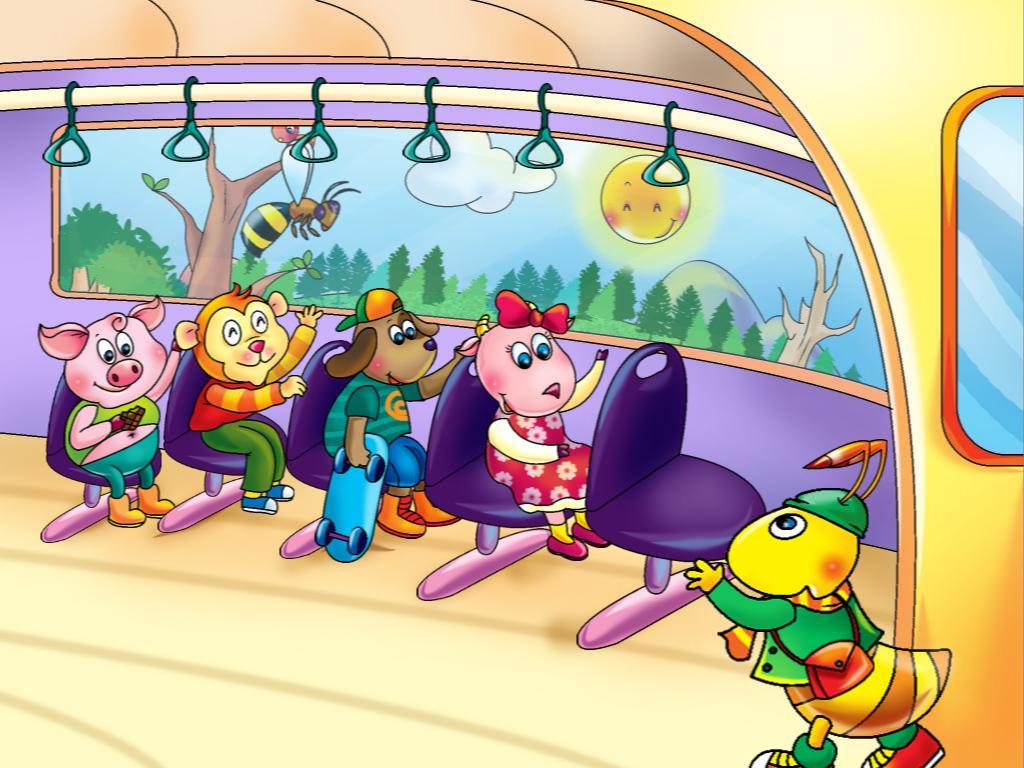 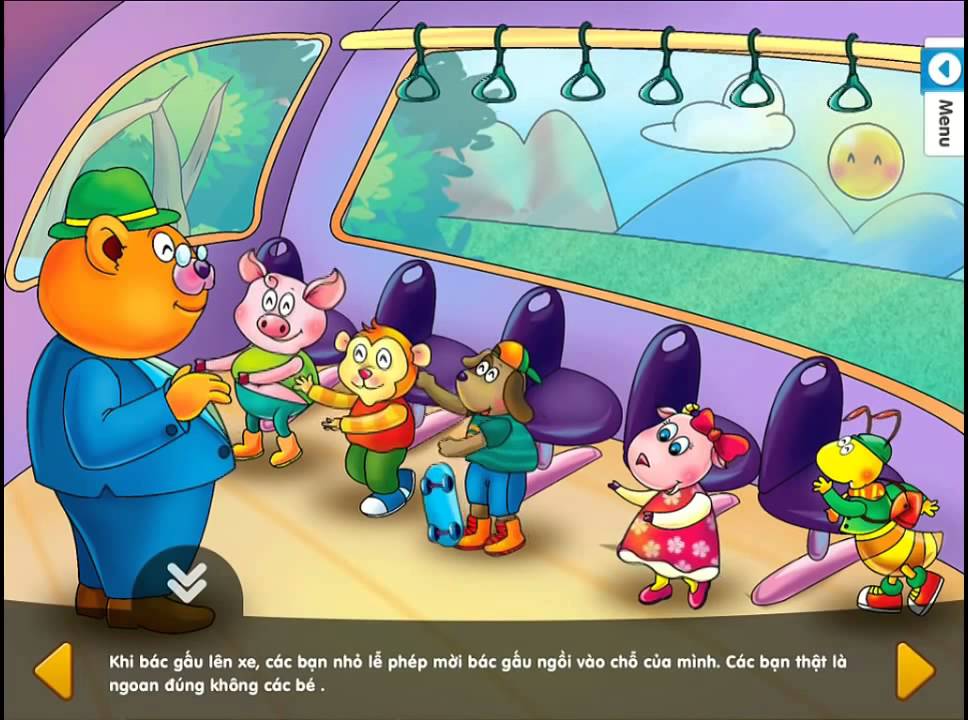 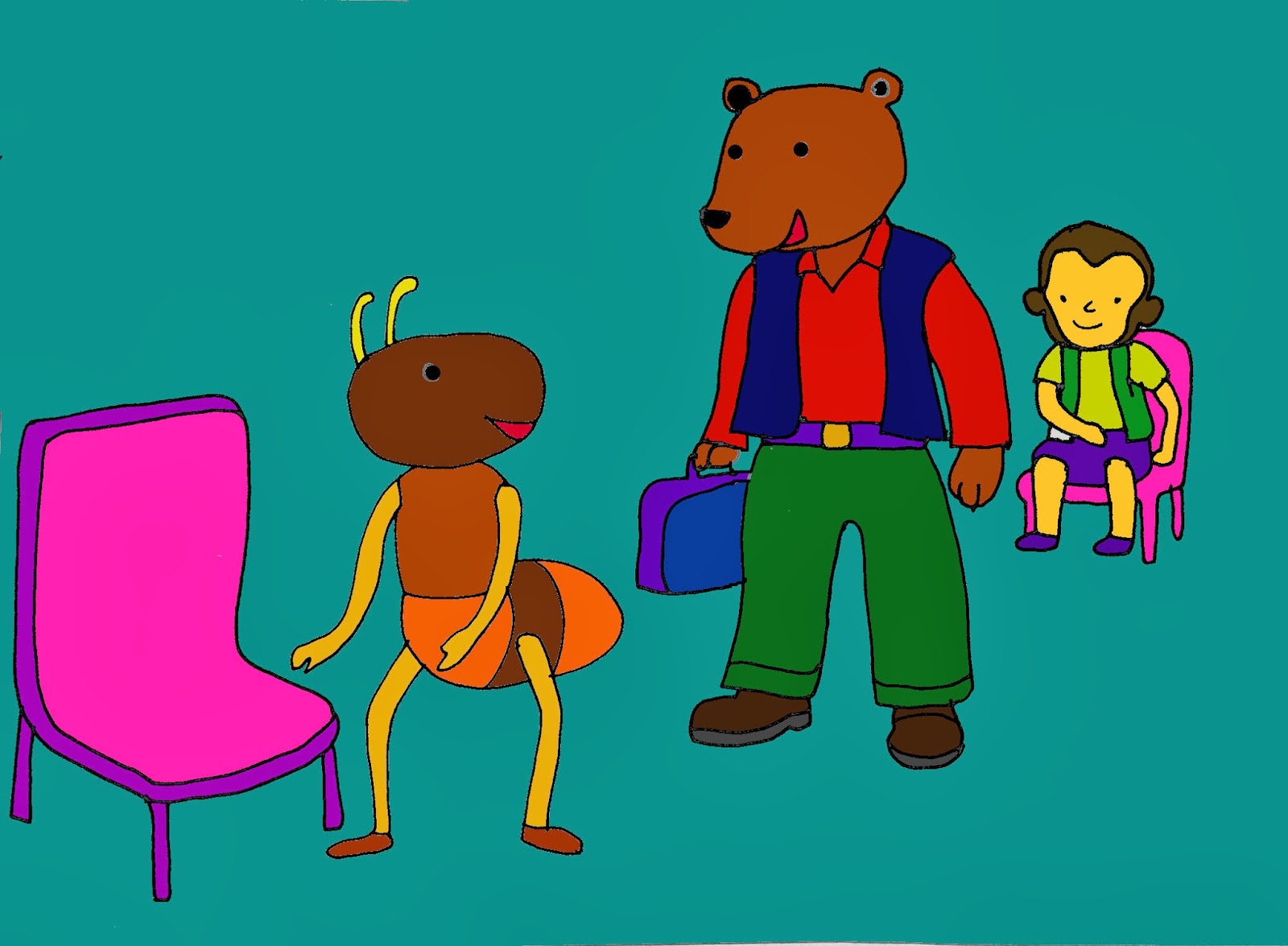 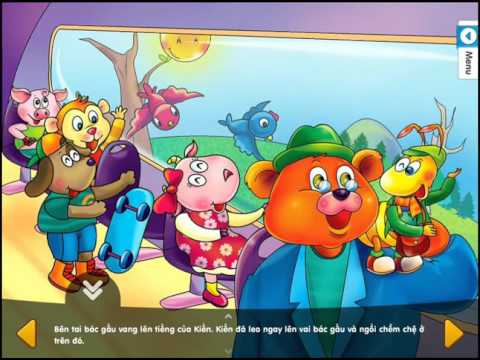 Đàm thoại về nội dung truyện
Các con vừa nghe cô kể câu chuyện gì?
Trong truyện có những nhân vật nào?
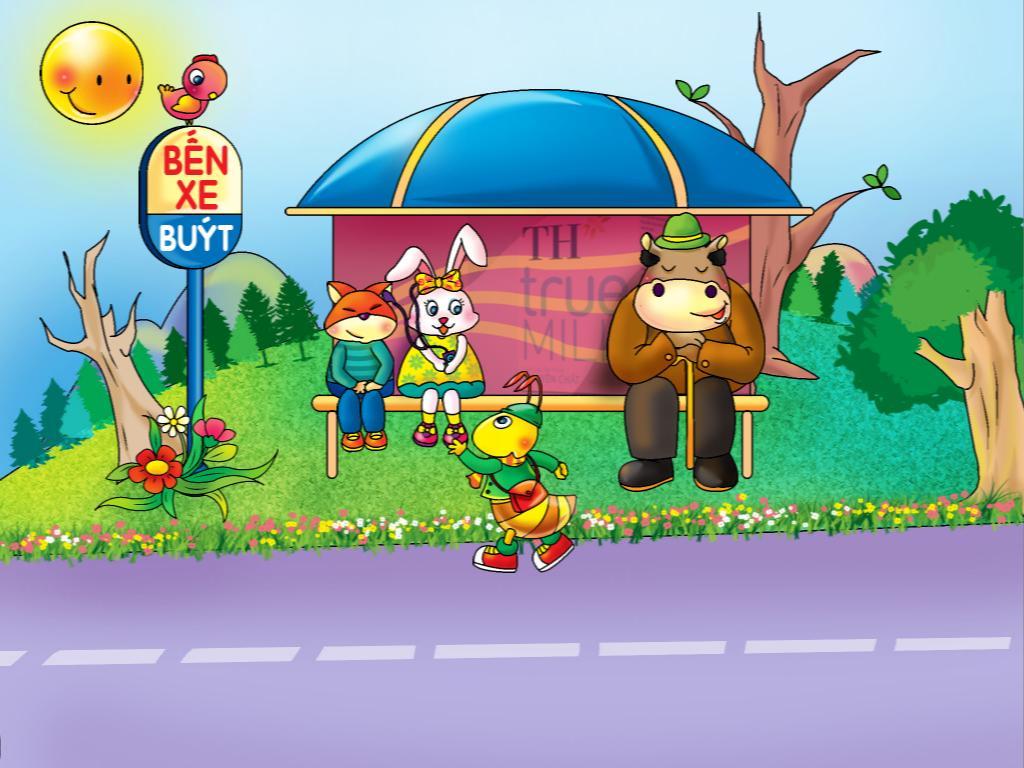 Kiến con đã đi đâu?
Điều gì đã xảy ra khi bác Gấu lên xe?
Qua câu truyện em thích nhất nhân vật nào? Tại sao?
Các bạn nhỏ khác:  khỉ, lợn,…
Kiến con
Bác Gấu
Các con đã được đi xe bus bao giờ chưa?
Nếu trên xe bus gặp người già các con phải làm gì?
GIÁO DỤC
TIẾT HỌC KẾT THÚC!CHÚC CÁC CON CHĂM NGOAN HỌC GIỎI!